I risultati in Scienze
Confronti nazionali
Definizione di literacy Scientifica
La literacy scientifica è l’abilità di un individuo di confrontarsi con questioni di tipo scientifico e con le idee che riguardano la scienza come cittadino che riflette.
Una persona competente dal punto di vista scientifico è disposta a impegnarsi in argomentazioni riguardanti la scienza e la tecnologia che richiedono la capacità di:
Spiegare  i fenomeni scientificamente: Riconoscere, offrire e valutare spiegazioni per una varietà di fenomeni naturali o tecnologici
Valutare e progettare una ricerca scientifica: descrivere e valutare le ricerche scientifiche e proporre modi di affrontare problemi in maniera scientifica.
Interpretare dati e prove scientificamente: analizzare e valutare dati, affermazioni e argomentazioni in una varietà di rappresentazioni  e trarre conclusioni scientifiche appropriate.
Gli aspetti della valutazione della literacy scientifica
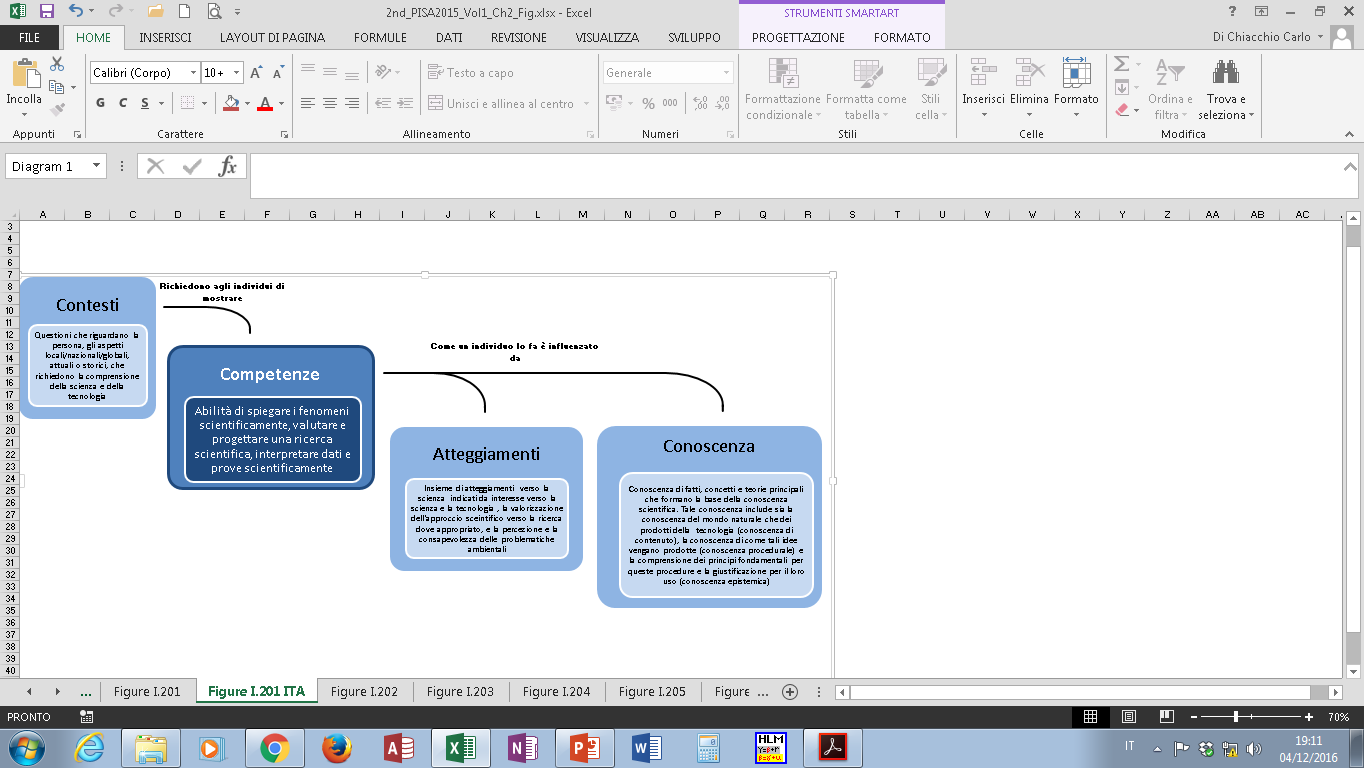 Contesti
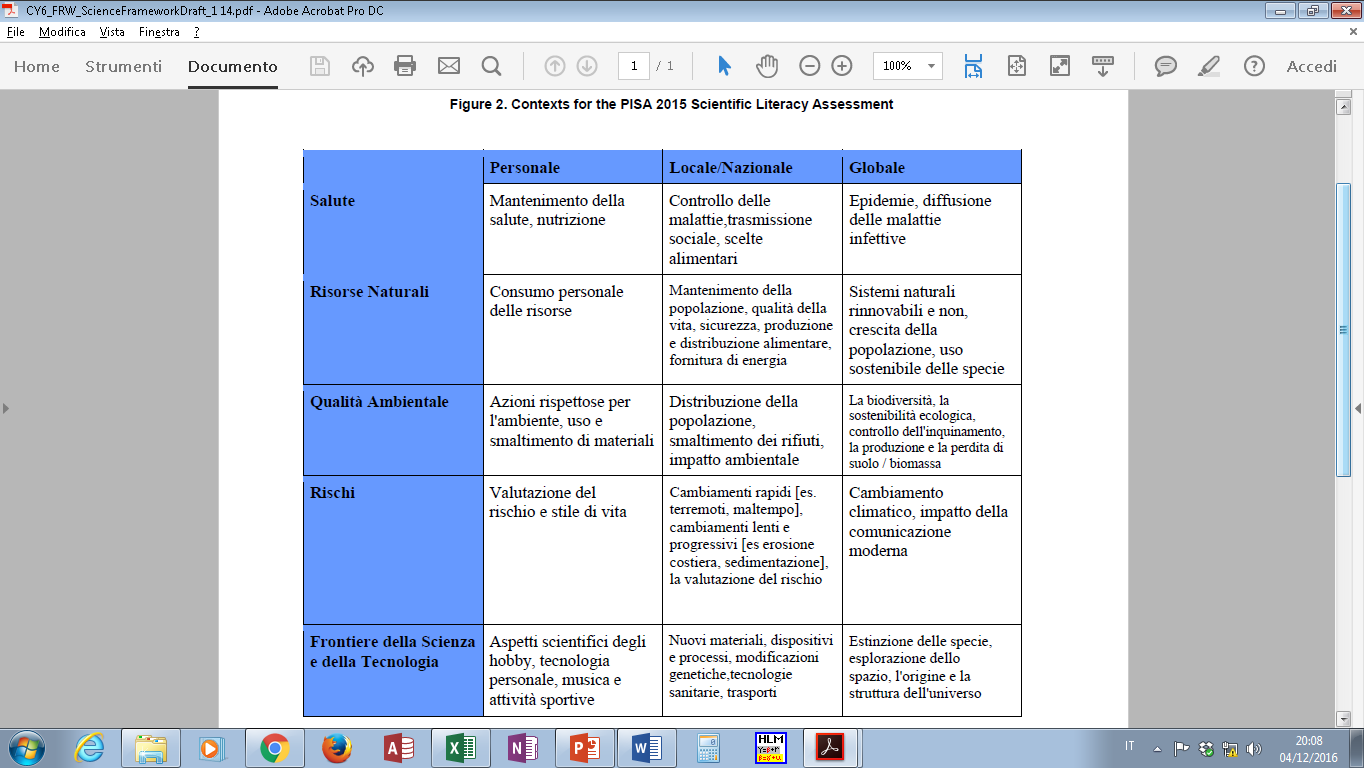 Competenze scientifiche
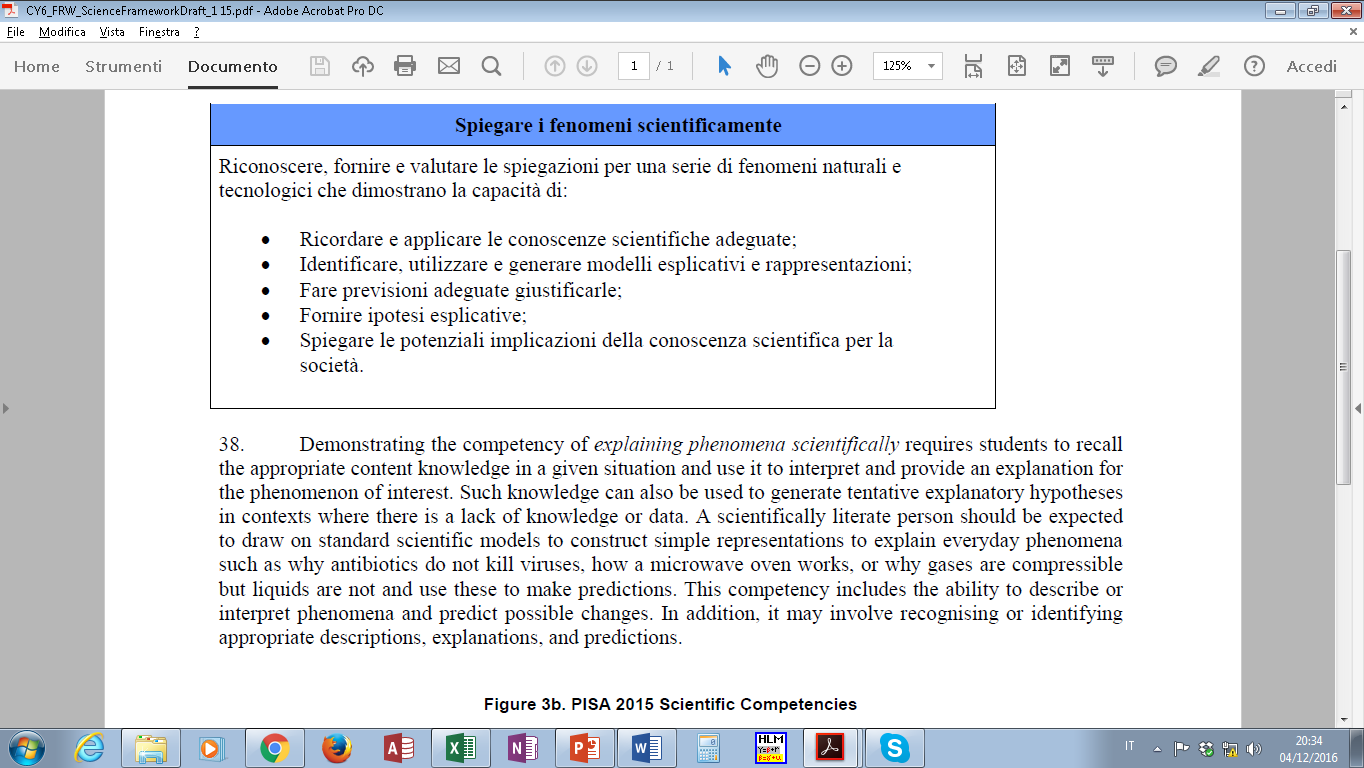 Competenze scientifiche
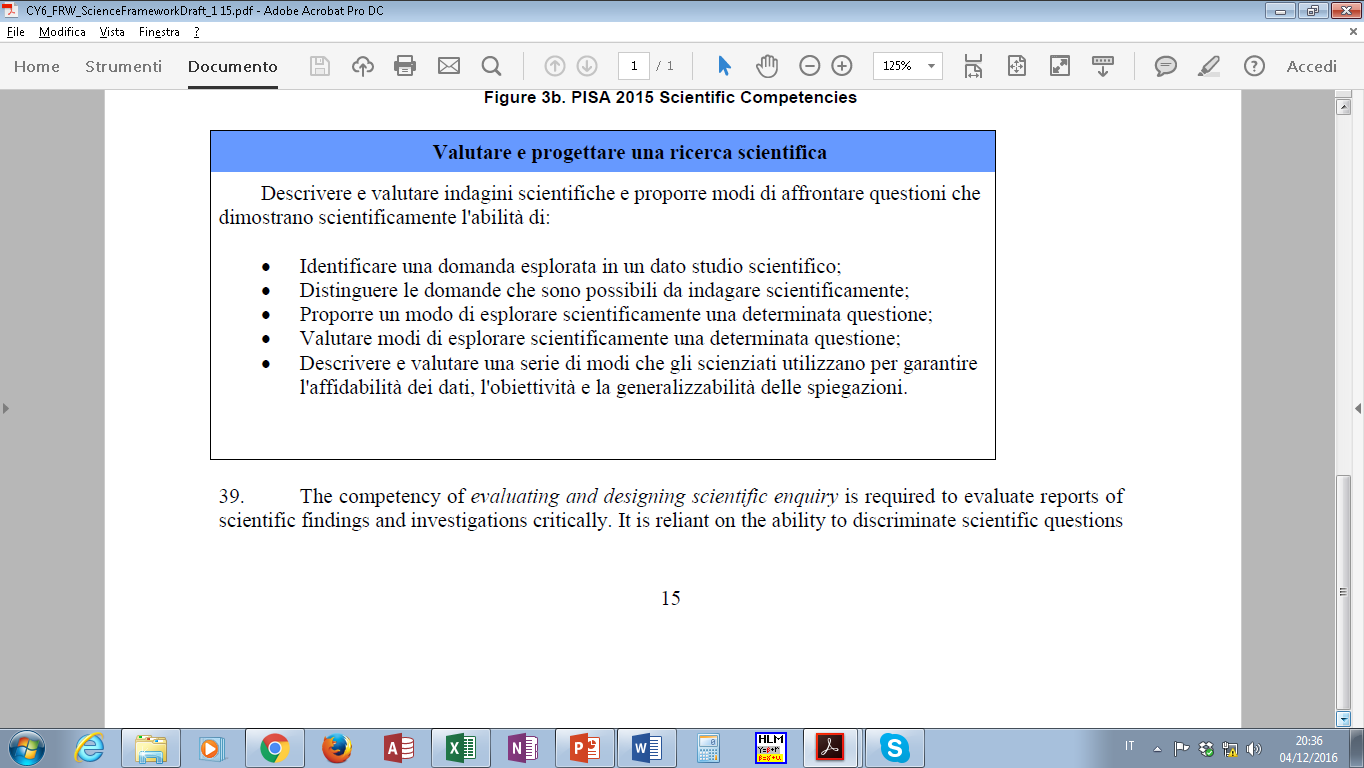 Competenze scientifiche
Interpretare dati e prove scientificamente
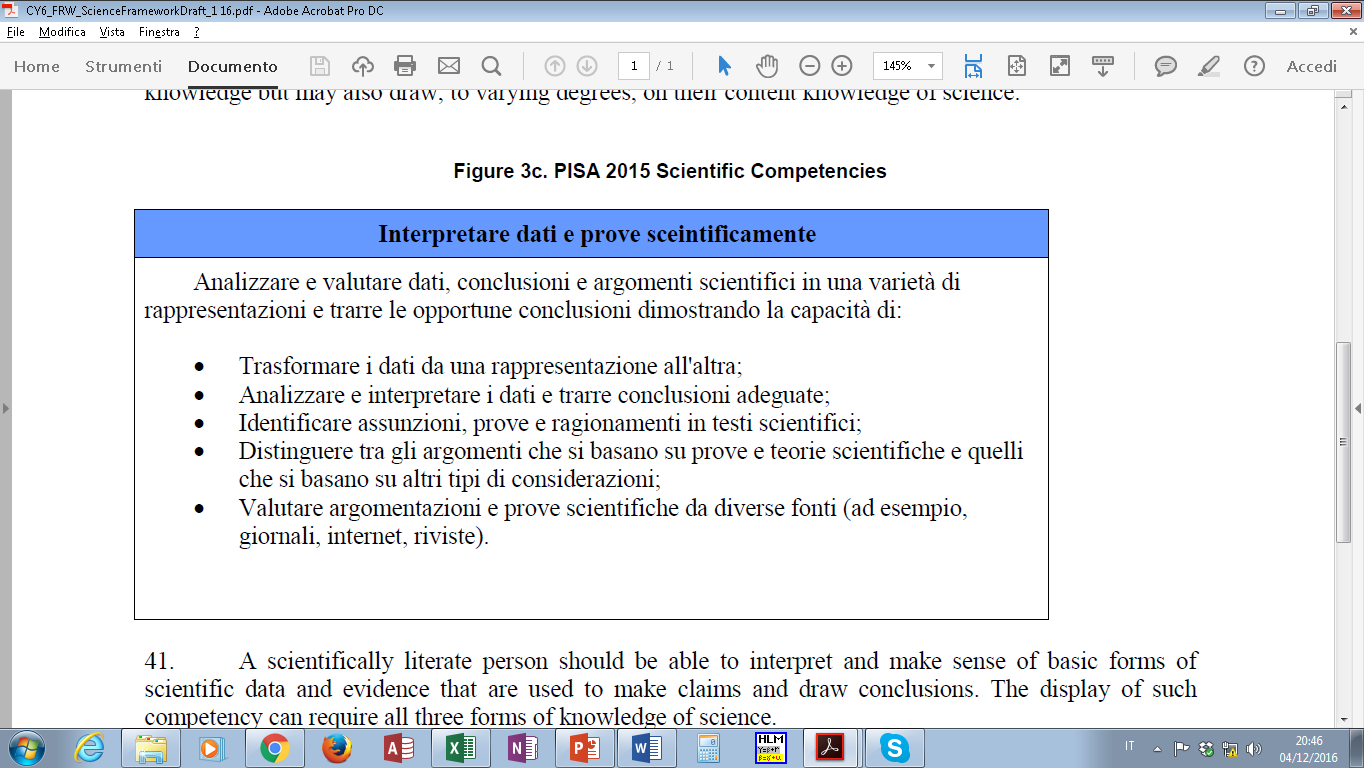 Conoscenze di contenuto
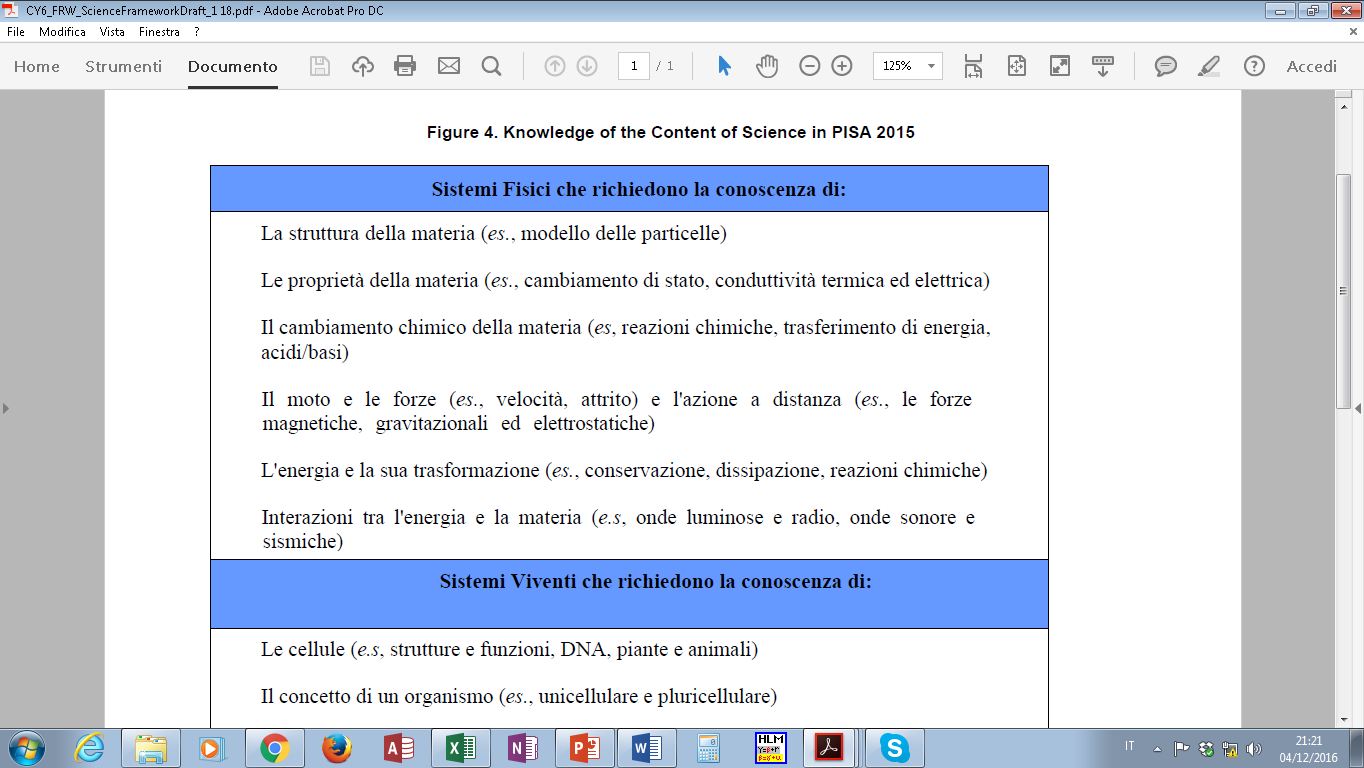 Conoscenze di contenuto
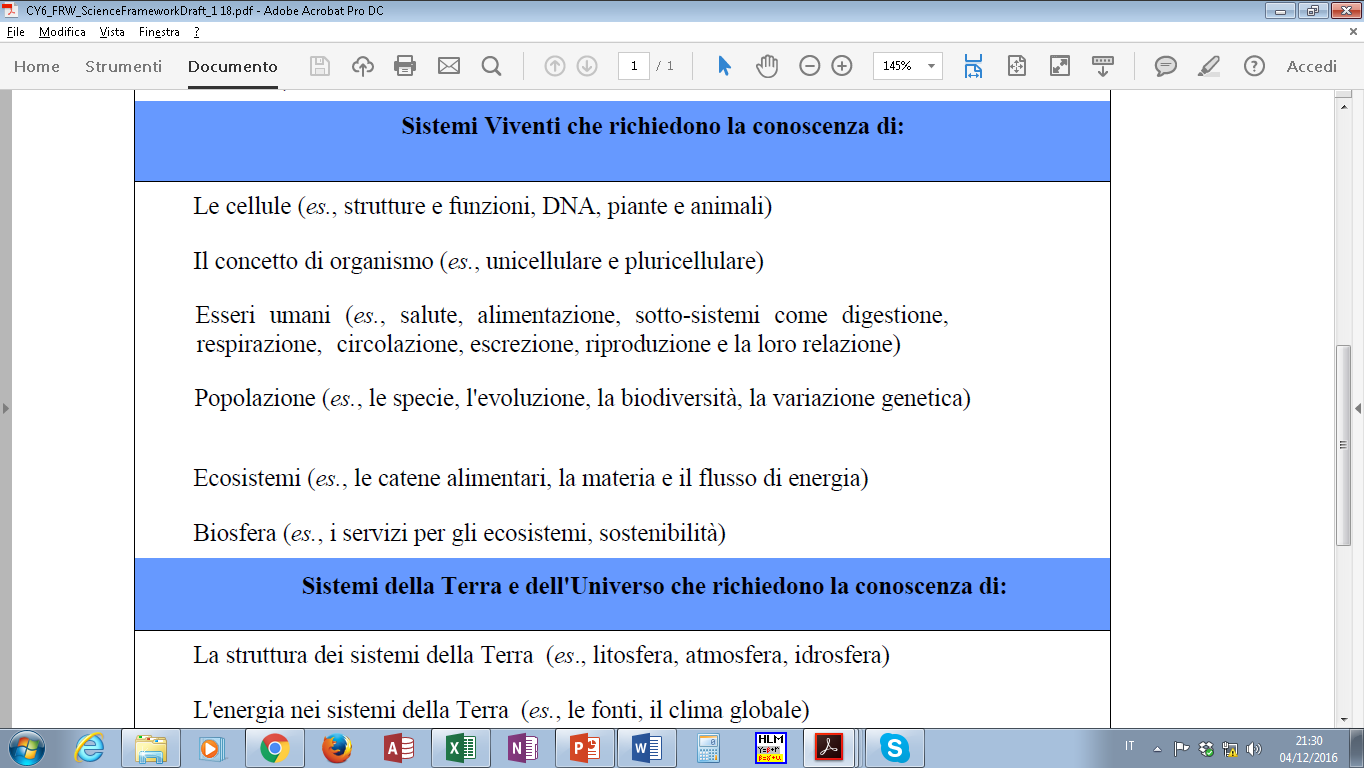 Conoscenze di contenuto
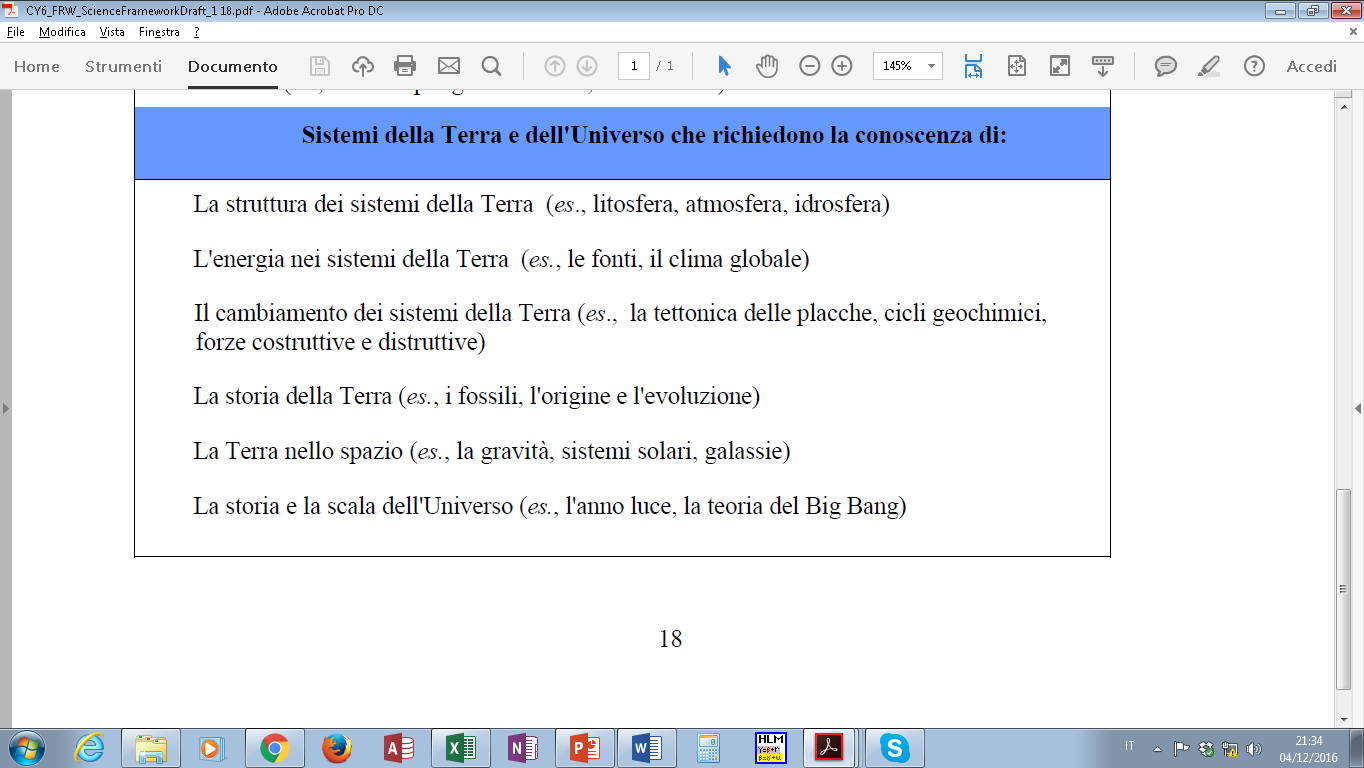 Conoscenza Procedurale
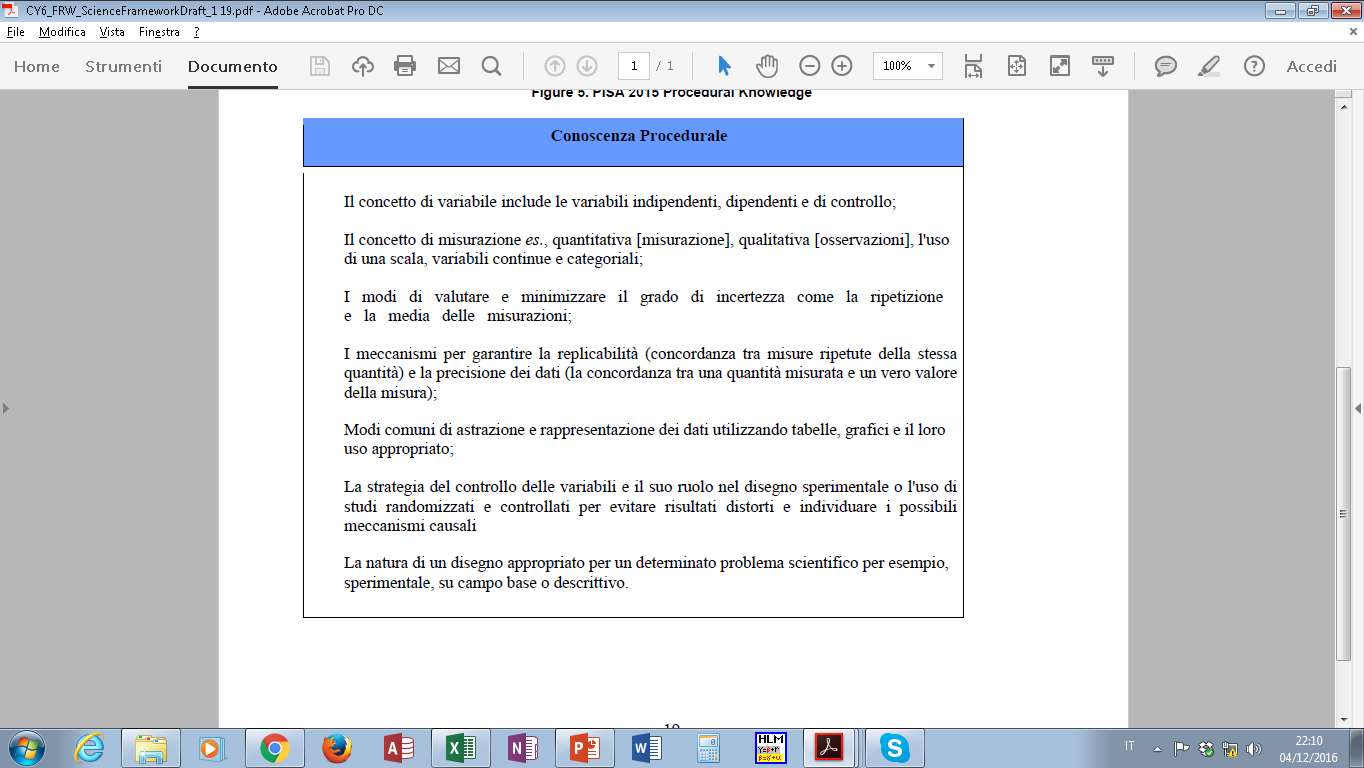 Conoscenza Epistemica
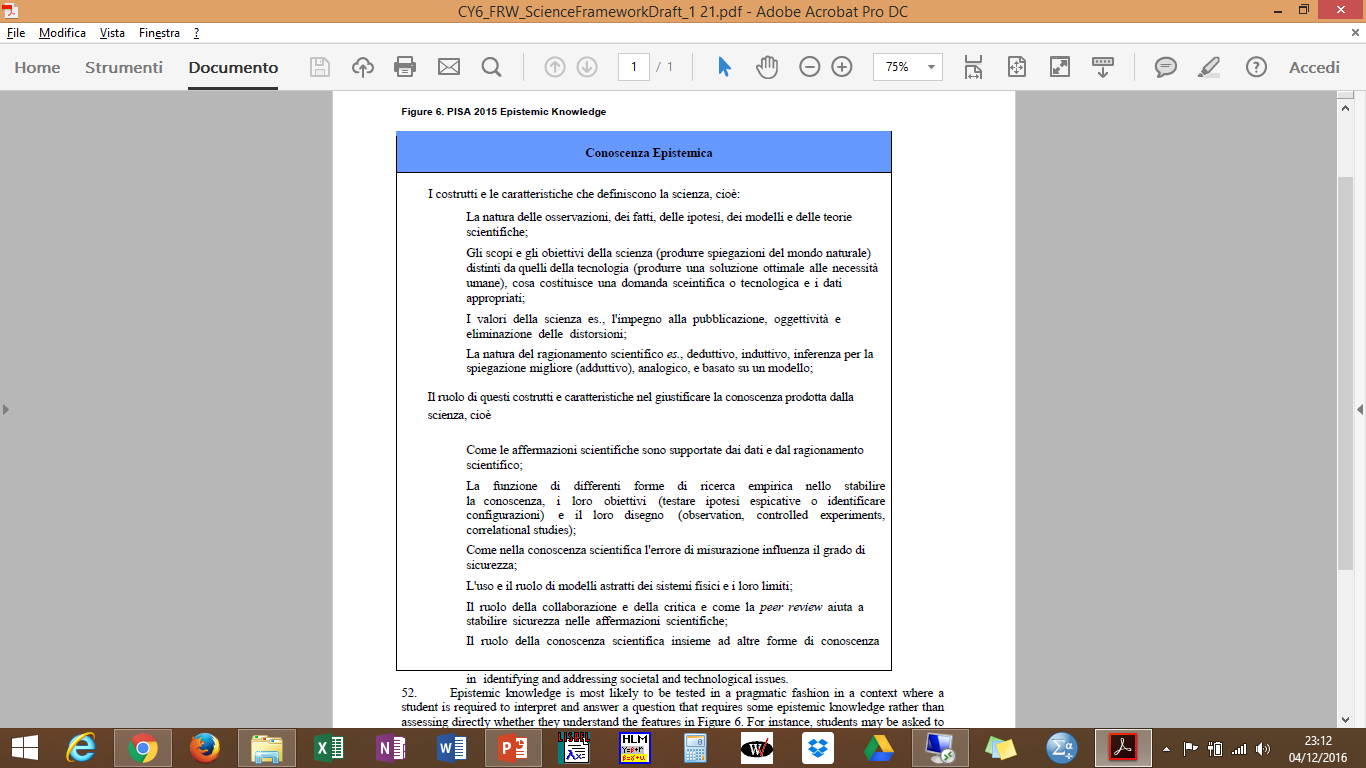 I risultati per macro-area geografica
Le differenze interne all’Italia: divari tra Nord e Sud
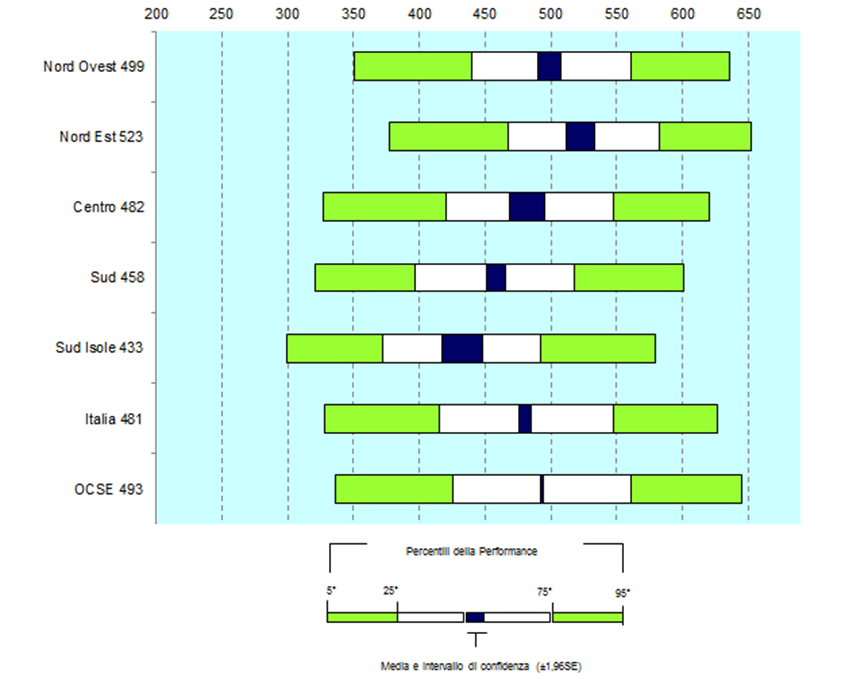 Nord Italia: scostamenti positivi dalla media nazionale con scarti più elevati nella parte bassa della distribuzione
Sud Italia: scostamenti negativi dalla media nazionale più elevati nella parte medio-alta della distribuzione
Stessi divari nella quota di Low e Top performer
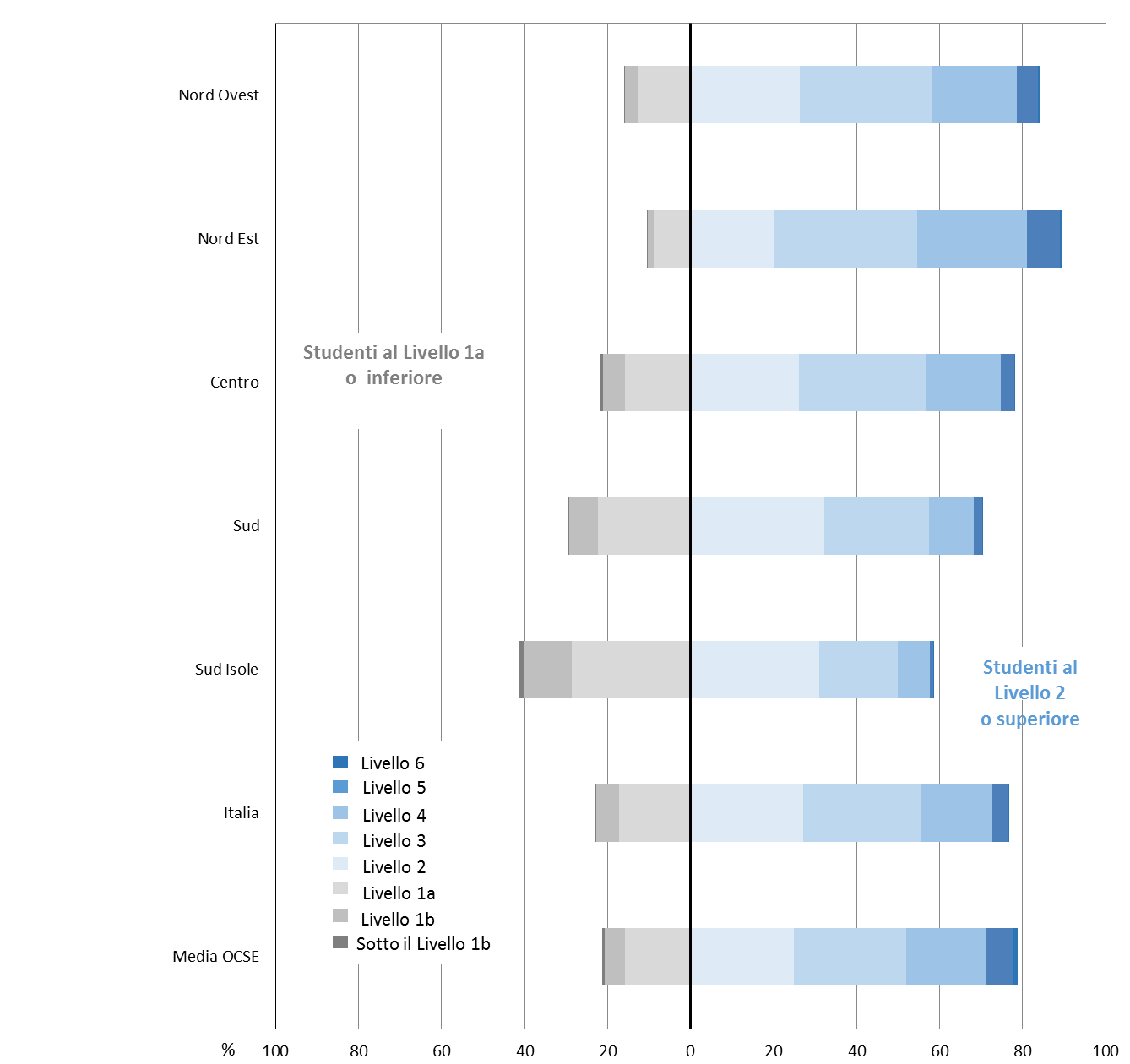 I ragazzi superano le ragazze …
… a livello nazionale, nel Nord Est, nel Centro e nel Sud
… con scarti positivi maggiori  nella parte alta della distribuzione.
Nel nord Italia … anche nei livelli più elevati
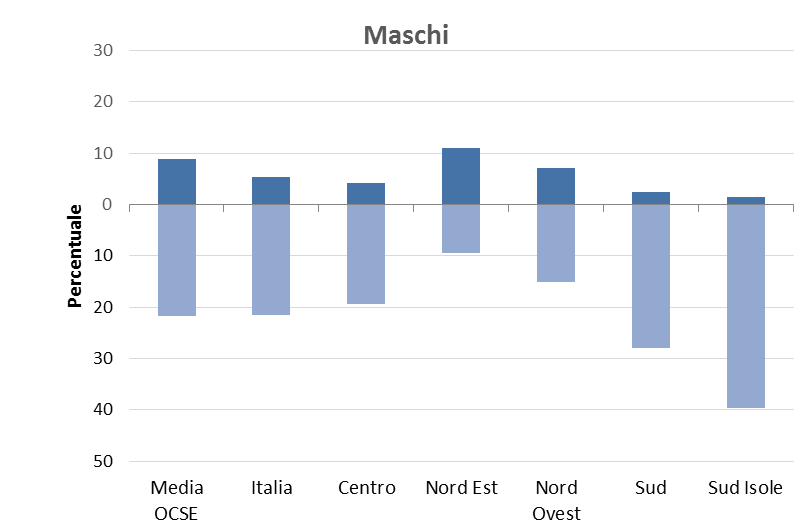 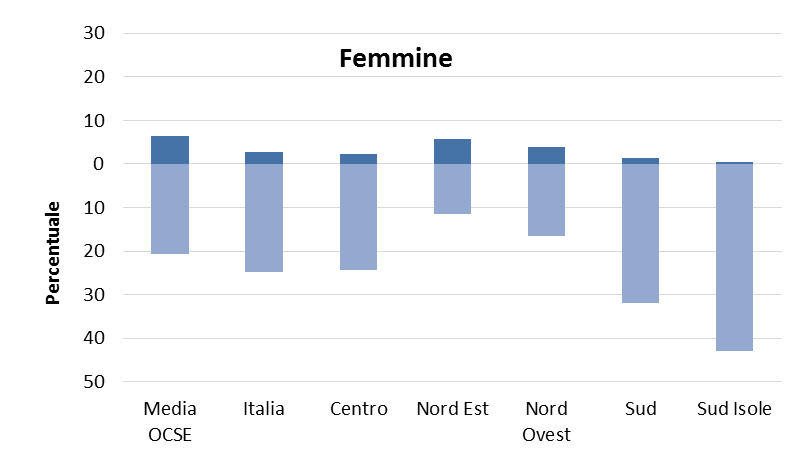 I risultati per tipologia di istruzione
Il tipo di scuola può fare la differenza
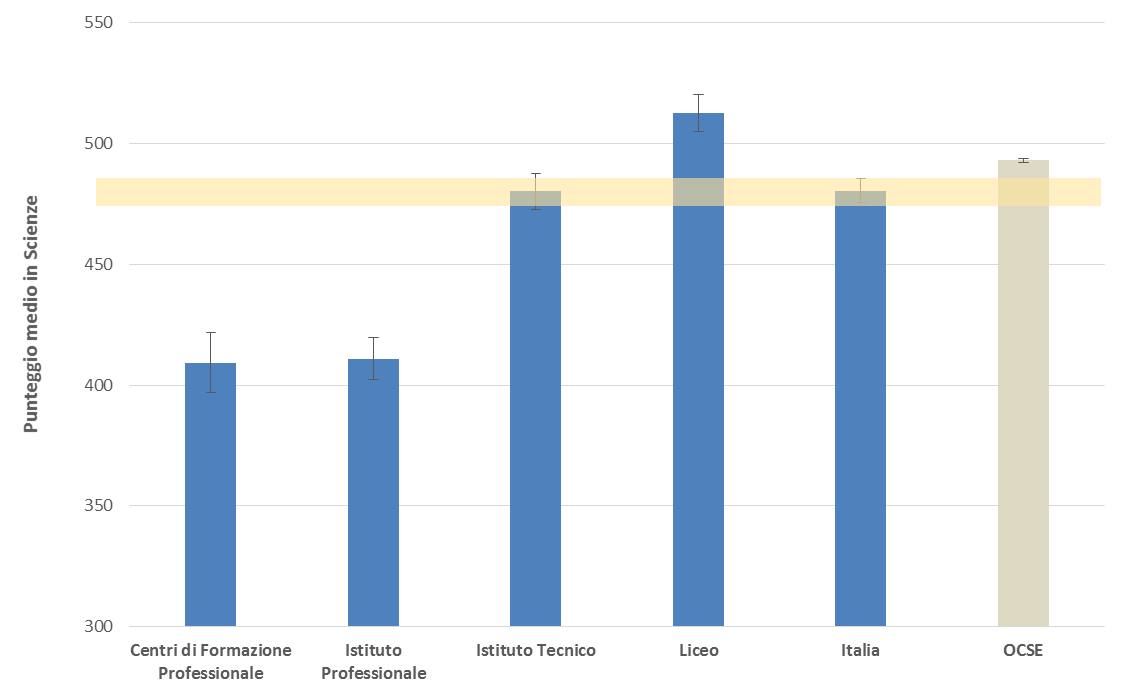 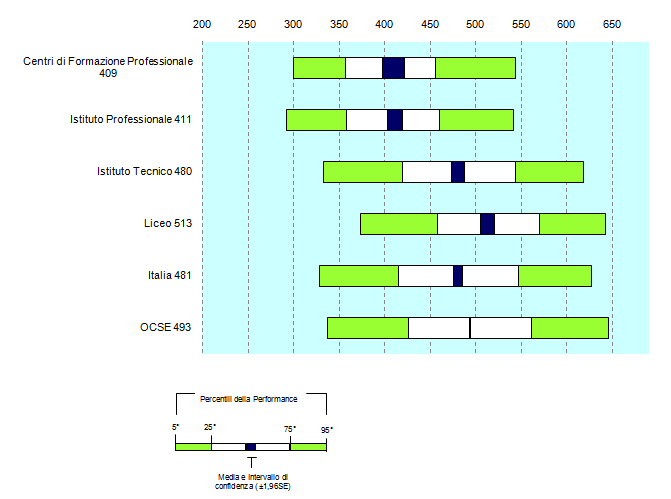 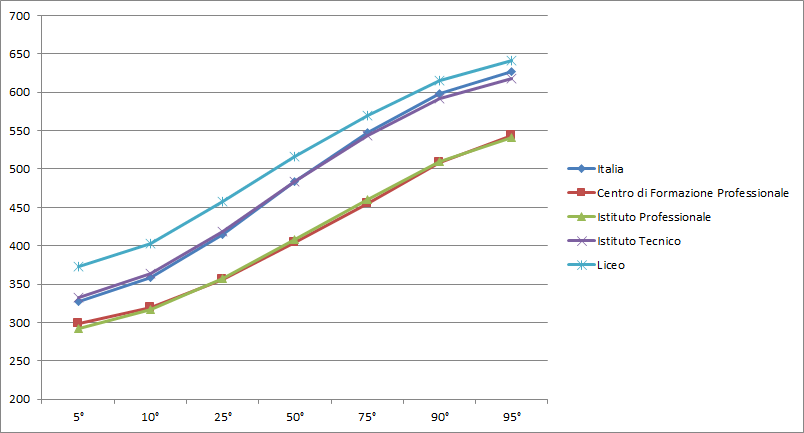 Licei: peso positivo maggiore delle fasce basse della distribuzione
IP e FP: peso negativo maggiore delle fasce alte della distribuzione
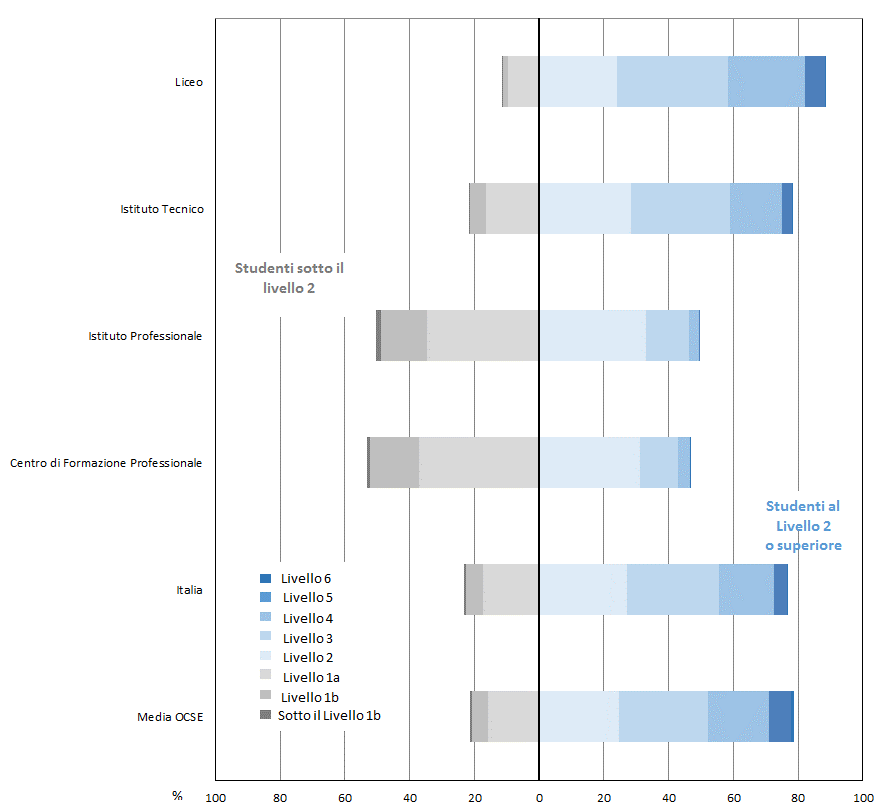 I ragazzi vanno meglio delle ragazze
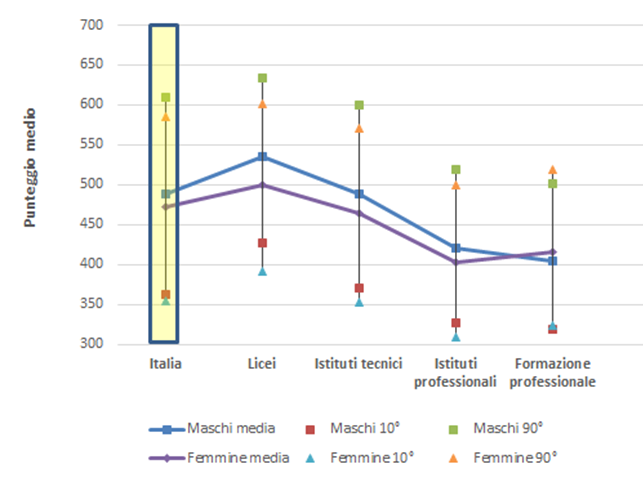 … nei Licei e negli Istituti Tecnici e Professionali
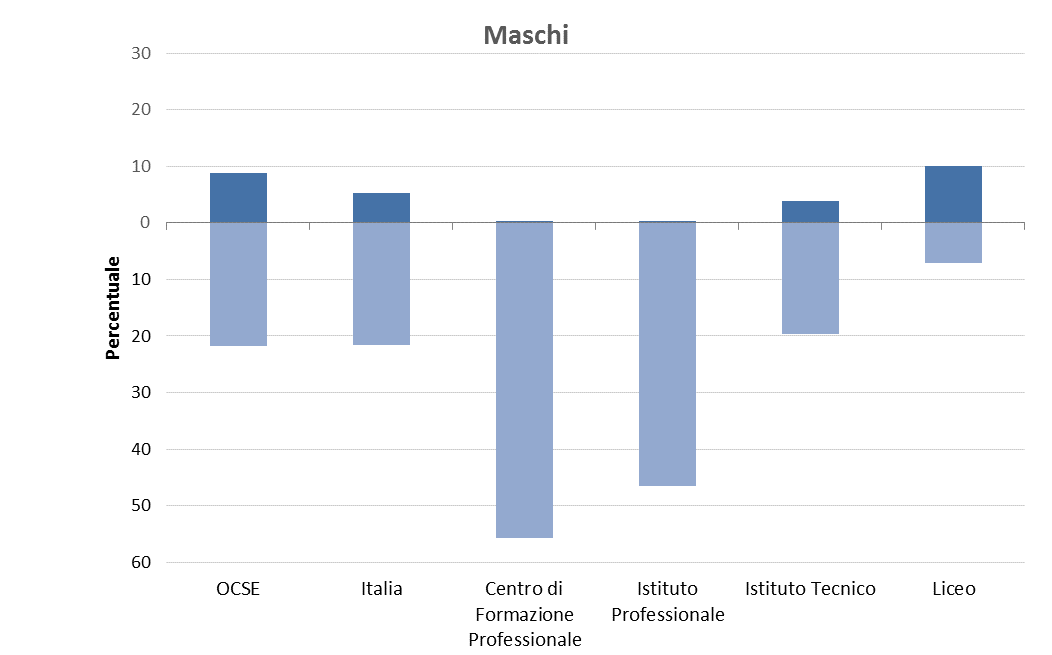 ll
Licei e Ist. Tecnici: più ragazzi top performer che ragazze
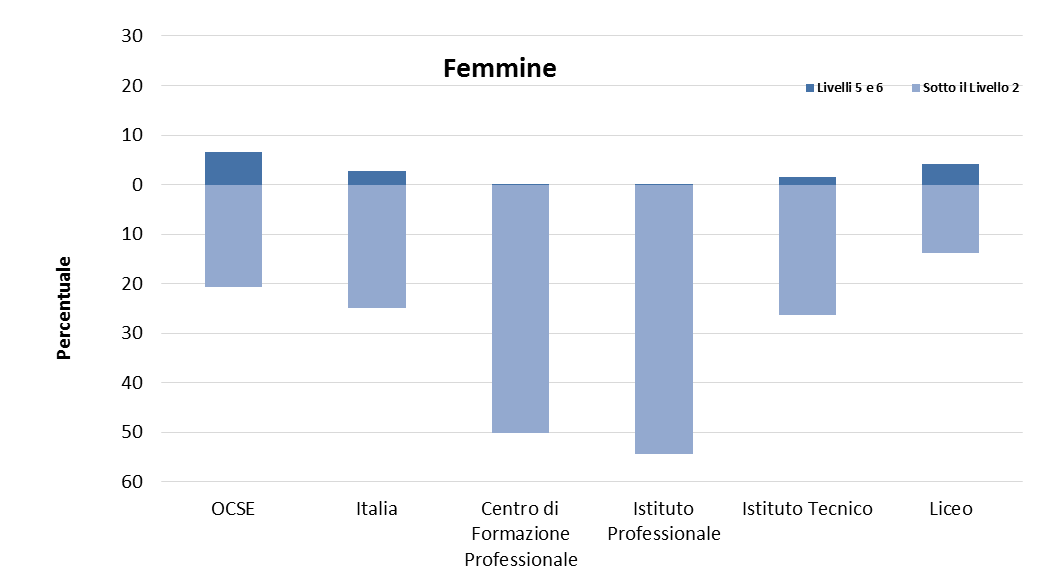 Licei e Ist. Professionali: più ragazze low performer che ragazzi